EKONOMIA NA CHEMII
KLASA 8
POLSKI BILON
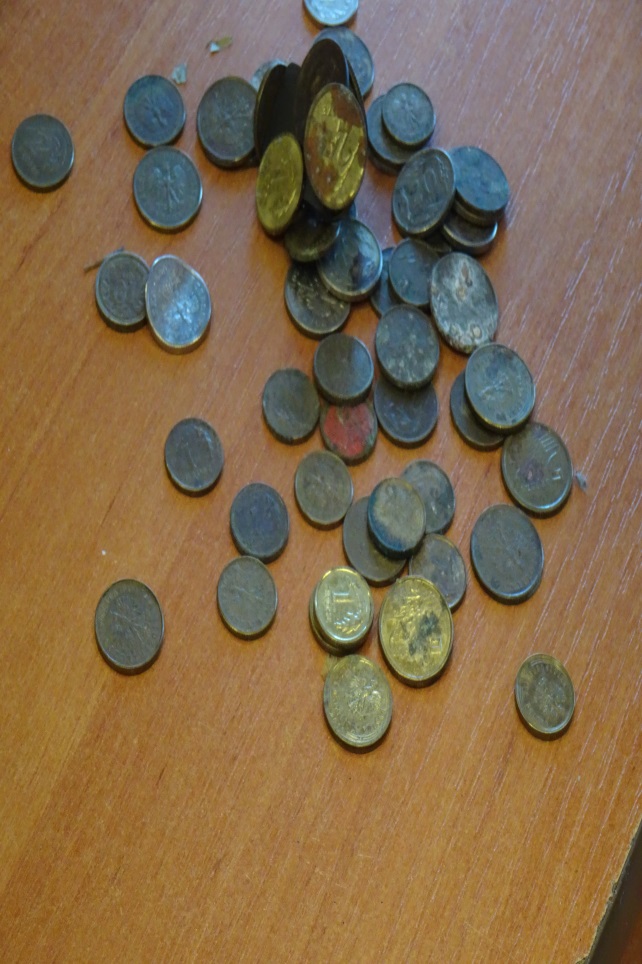 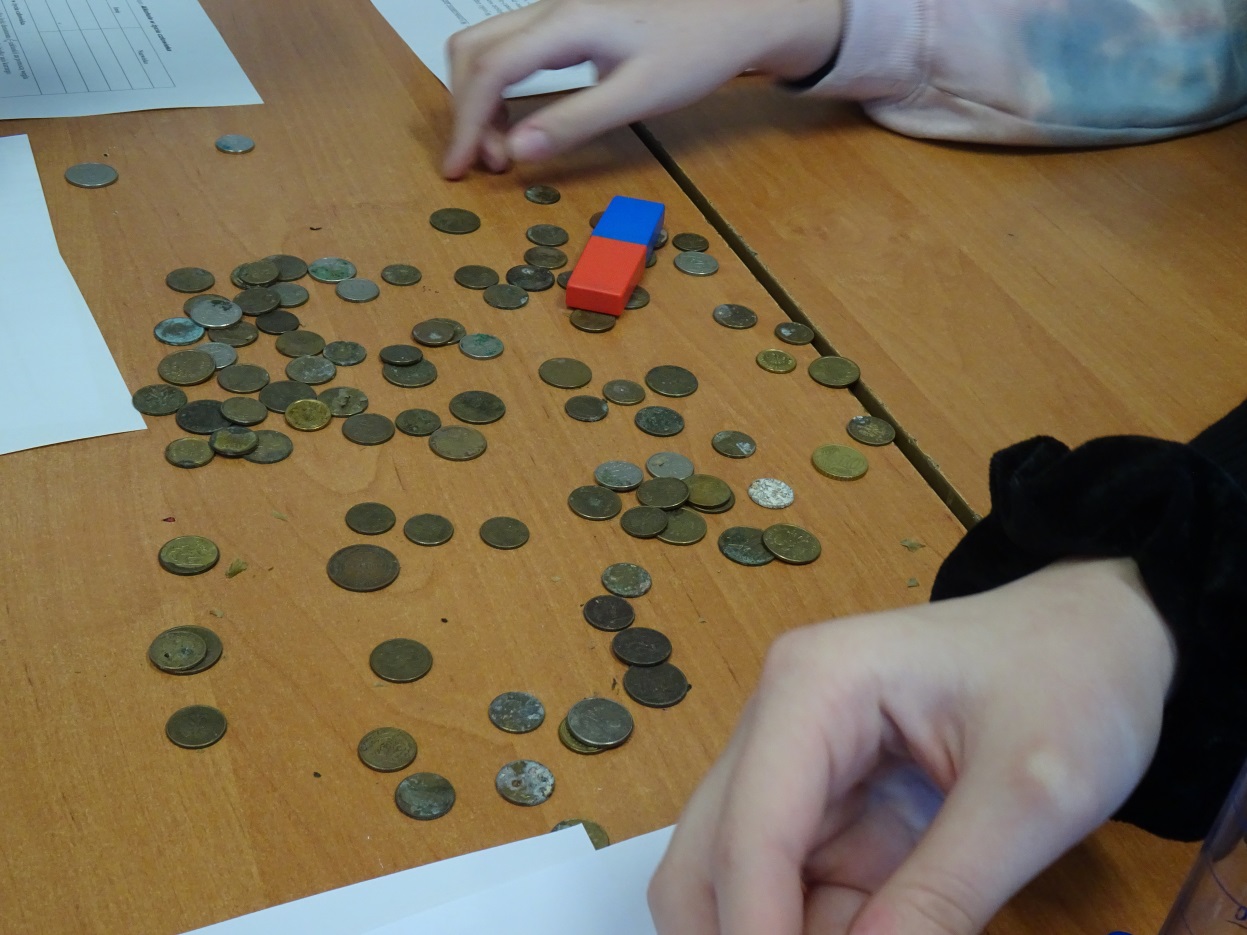 WAŻYMY  I PRZELICZAMY
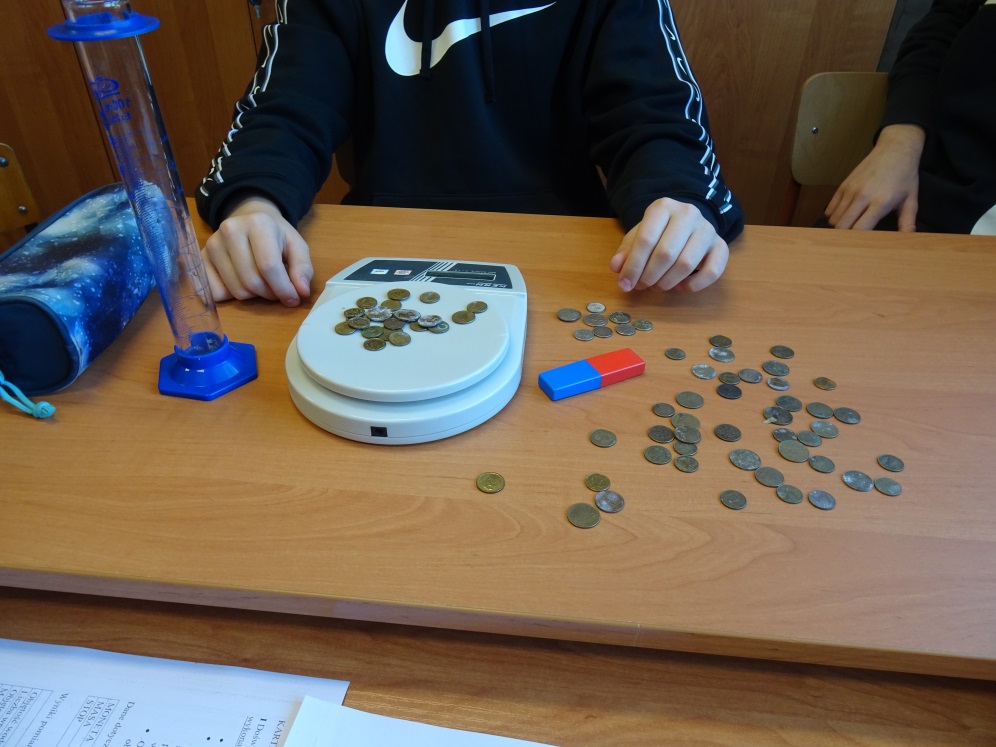 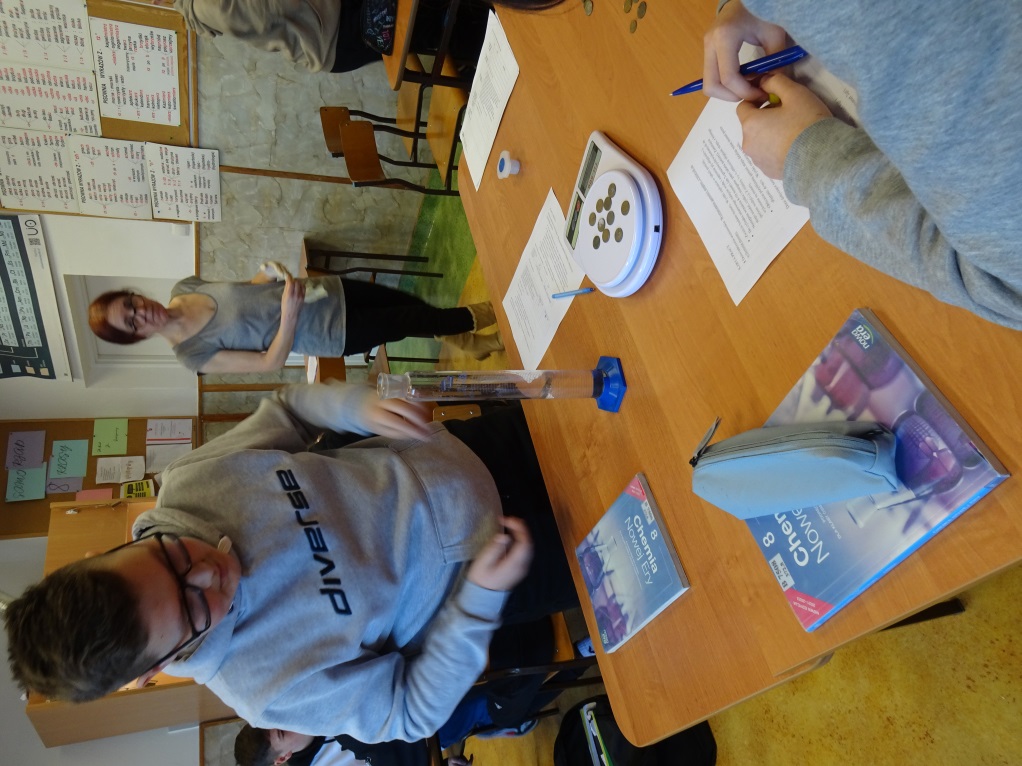 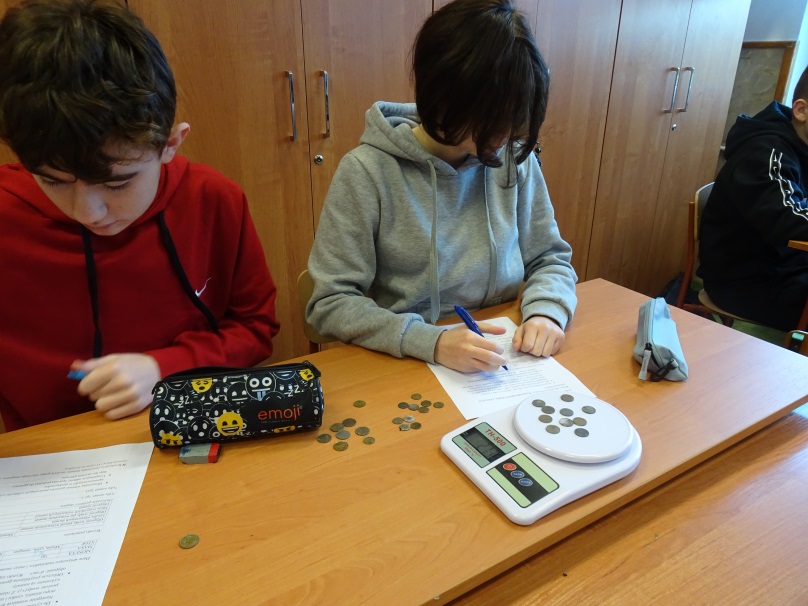 PRACUJEMY W GRUPIE
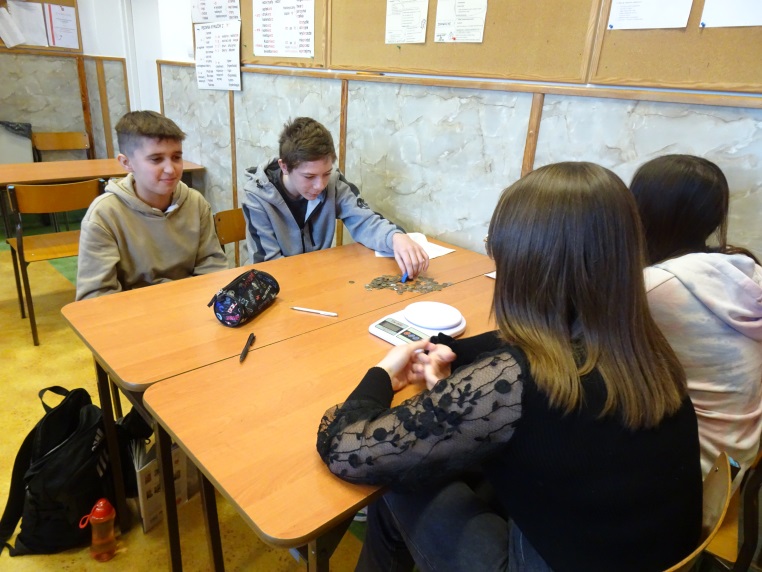 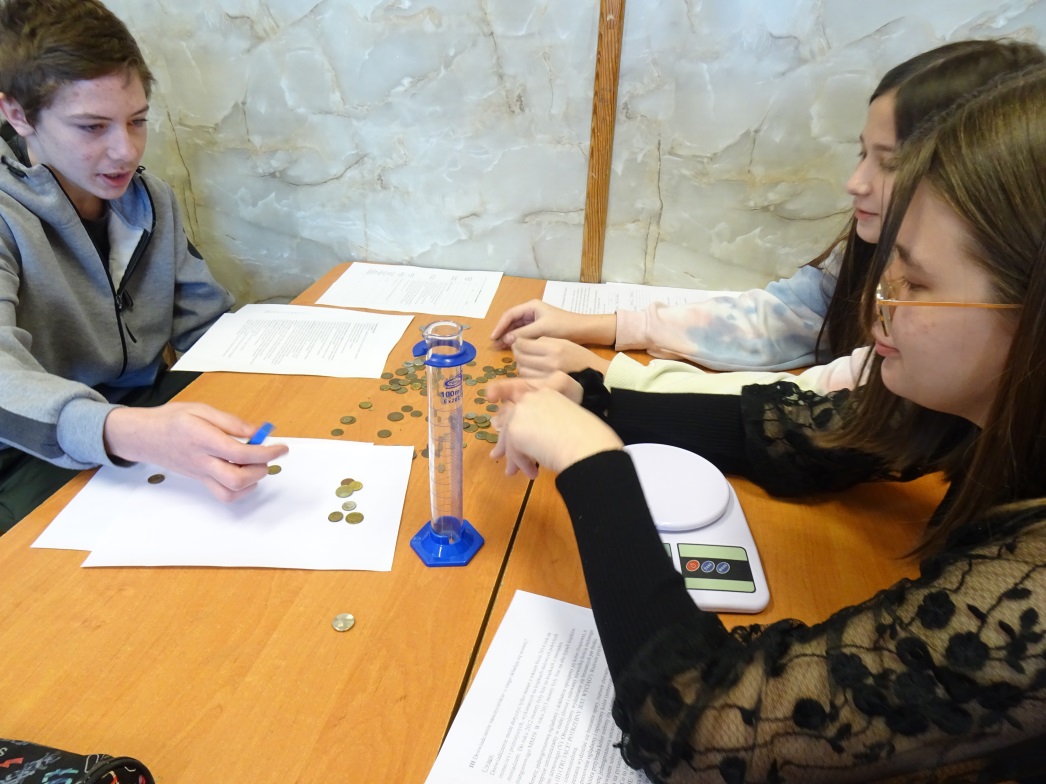 CZAS NA DOŚWIADCZENIA
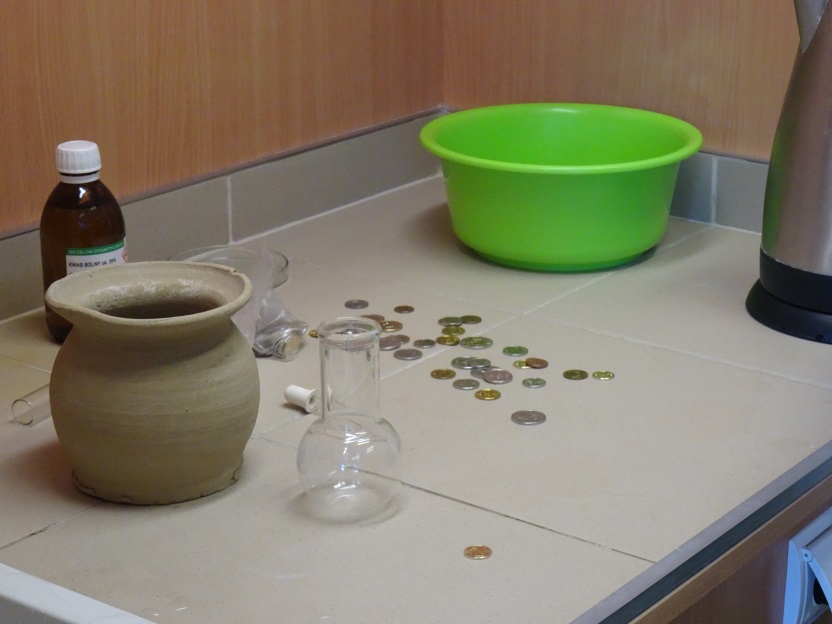 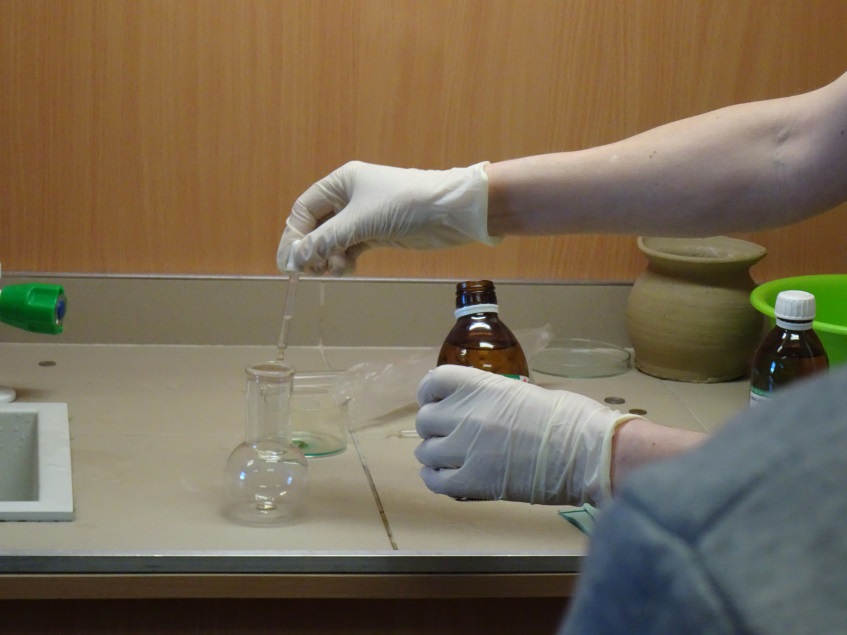 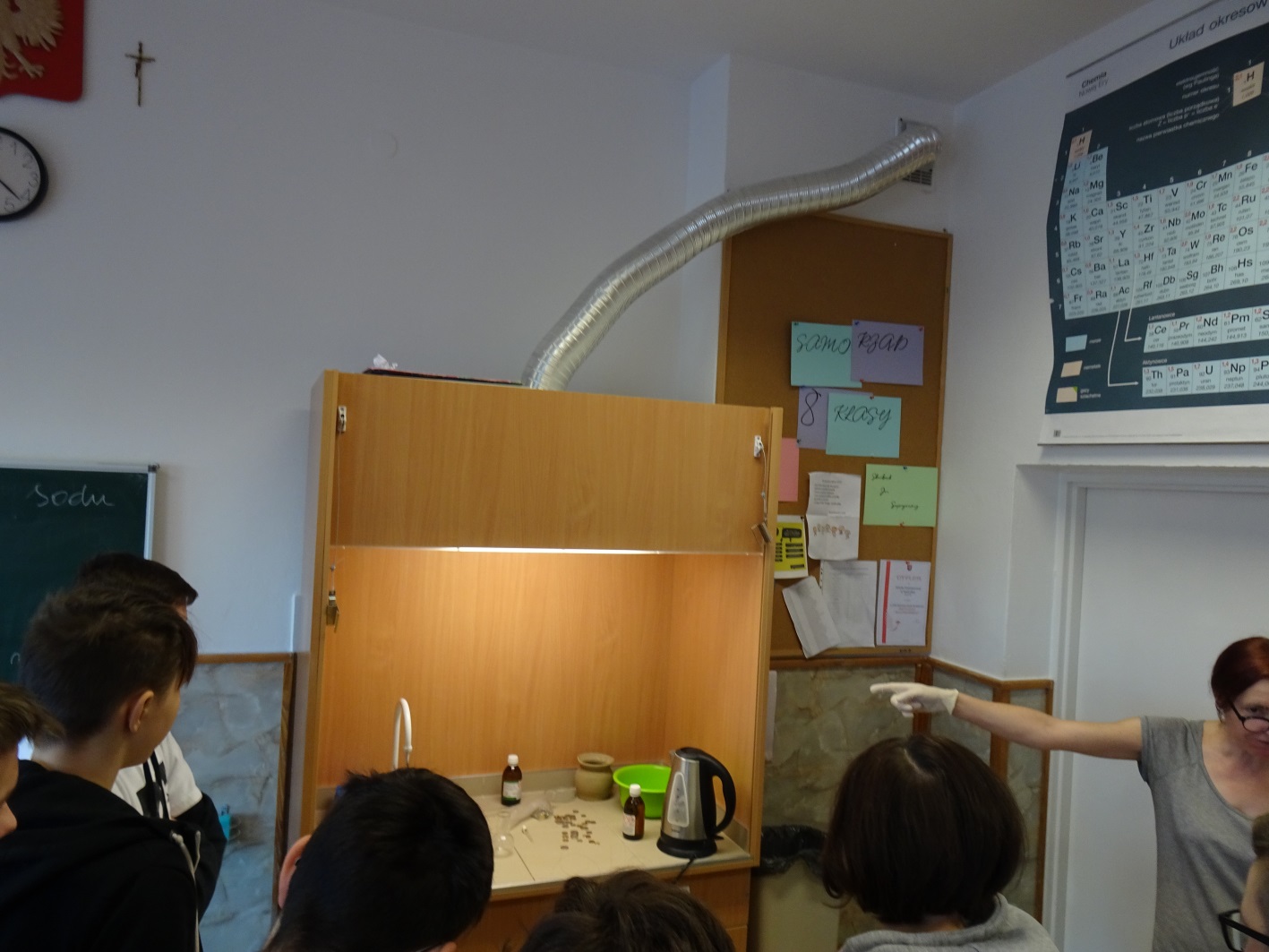 NASZE DOŚWIADCZENIA
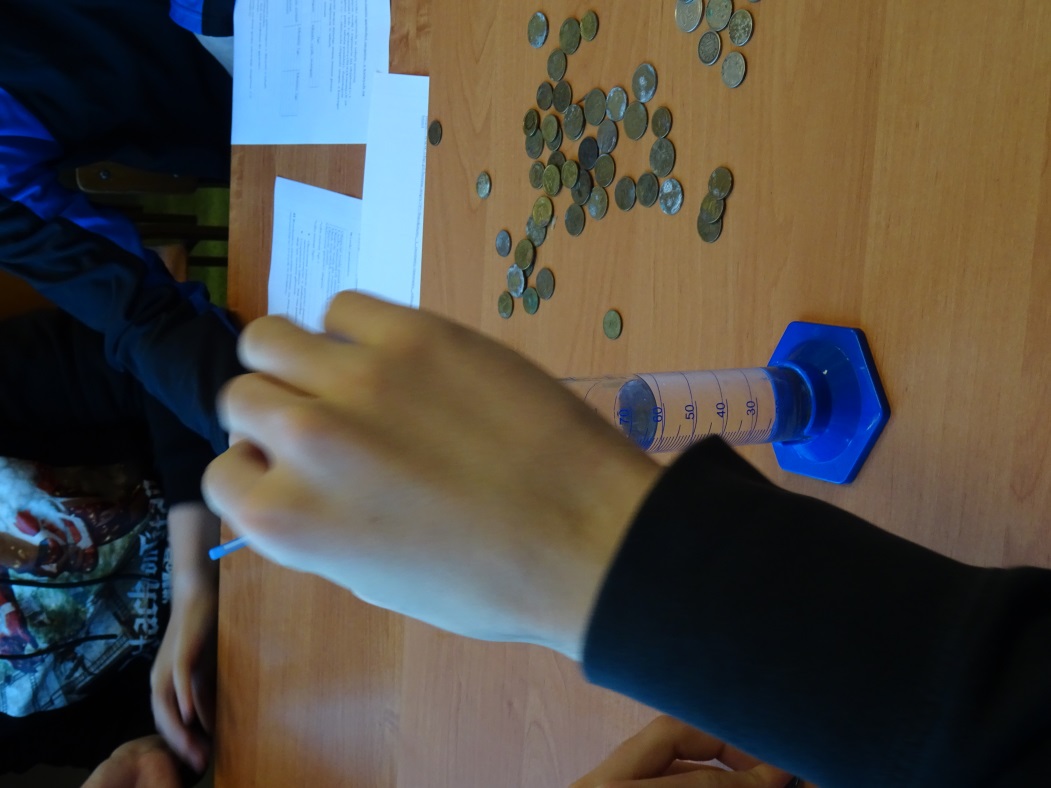 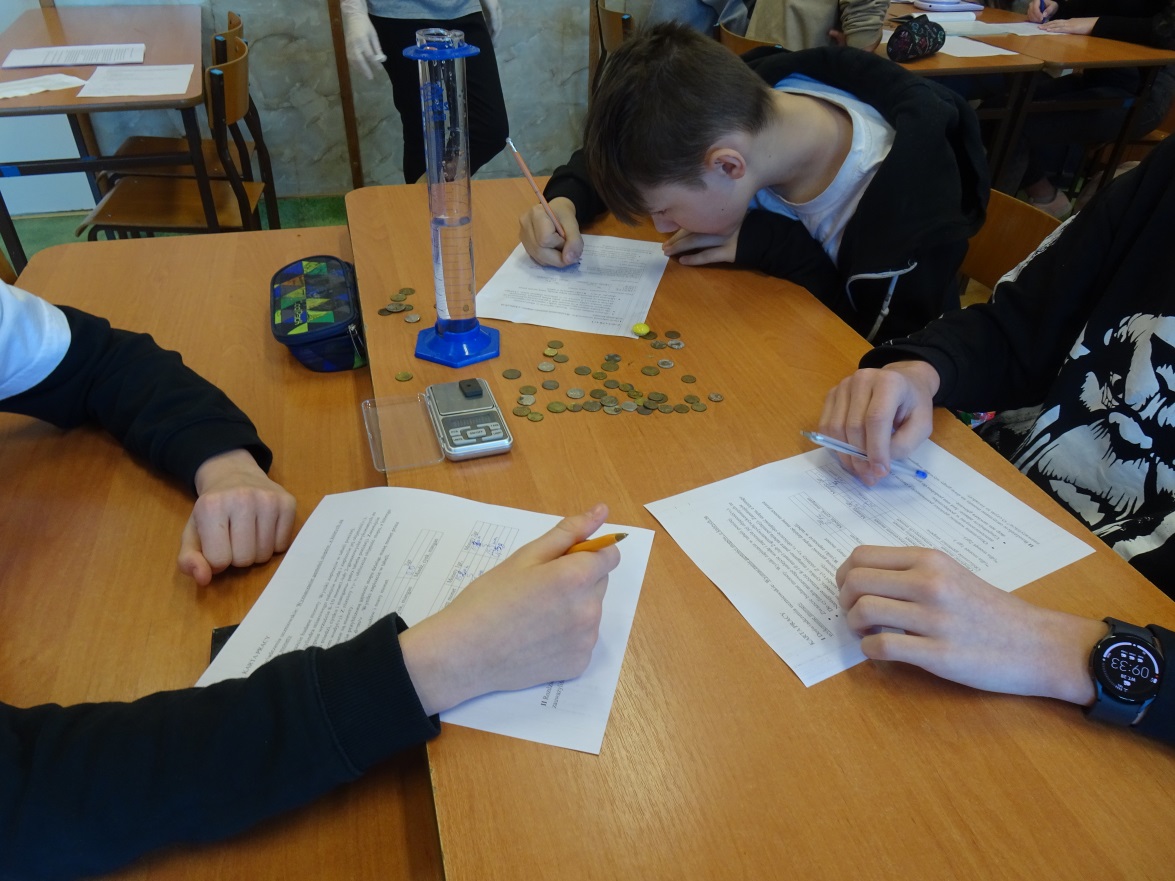